Chapter 6
ICD-10-CM Coding
Classifications of Diseases with Similar Titles
ICD-10
ICD-9-CM
ICD-10-CM
ICD-10-PCS
Note: ICD-10-CM and ICD-10-PCS are abbreviated asICD-10-CM/PCS.
ICD-9-CM Legacy Coding System
Used to archive data
Not supported/updated by ICD-9-CMCoordination and Maintenance Committee
GEMs—crosswalks of codes used to roughlyidentify ICD-10-CM codes for ICD-9-CMequivalent codes (and vice versa)
ICD-10-CM, ICD-10-PCS, CPT, and HCPCS Level II Codes
General Equivalency Mappings: Comparing ICD-9-CM to ICD-10-CM
Overview of  ICD-10-CM and ICD-10-PCS
ICD-10-CM is clinical modification ofWHO’s ICD-10.
ICD-10-CM is used to classify diseases forall health care settings.
ICD-10-PCS is used to classify inpatienthospital procedures only.
Purpose of ICD-10-CM and ICD-10-PCS
Decreases need to attach supportingdocumentation to claims
Enhances ability to conduct publichealth surveillance
Improves ability to measure health services
ICD-10-CM and ICD-10-PCS Provides Better Data for:
Conducting research/tracking public health
Designing payment systems
Identifying fraud and abuse
Making clinical decisions
Measuring care provided to patients
Processing claims
Physician Query Process
Ensures accurate ICD-10-CM/PCS coding
Process is activated when coder noticesproblem with documentation quality.
Coder requests clarification aboutdocumentation so accurate code canbe assigned.
ICD-10-PCS Coding
Brand new classification developed by CMS
Used for inpatient hospital procedures only
Multiaxial seven-character alphanumericcodes (e.g., 047K04Z)
Provides unique codes for procedures.
Allows new procedures to be easilyincorporated as new codes
Updating ICD-10-CM/PCS
ICD-10-CM/PCS Coordination andMaintenance Committee oversees changesand modifications.
Committee is comprised of:
CMS, NCHS, AHA, and AHIMA
Committee also discusses issues such ascreation and update of GEMs.
Computer-Assisted Coding (CAC)
Uses natural language processing engine to“read” patient records and generate codes
Coders become coding auditors, responsiblefor ensuring accuracy of codes.
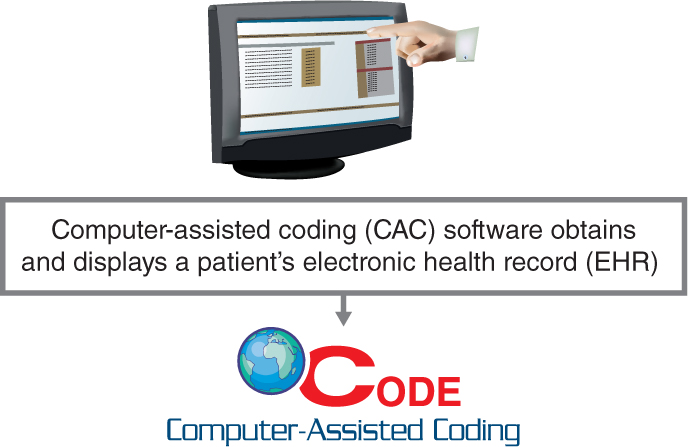 (continues)
Computer-Assisted Coding (CAC) (continued)
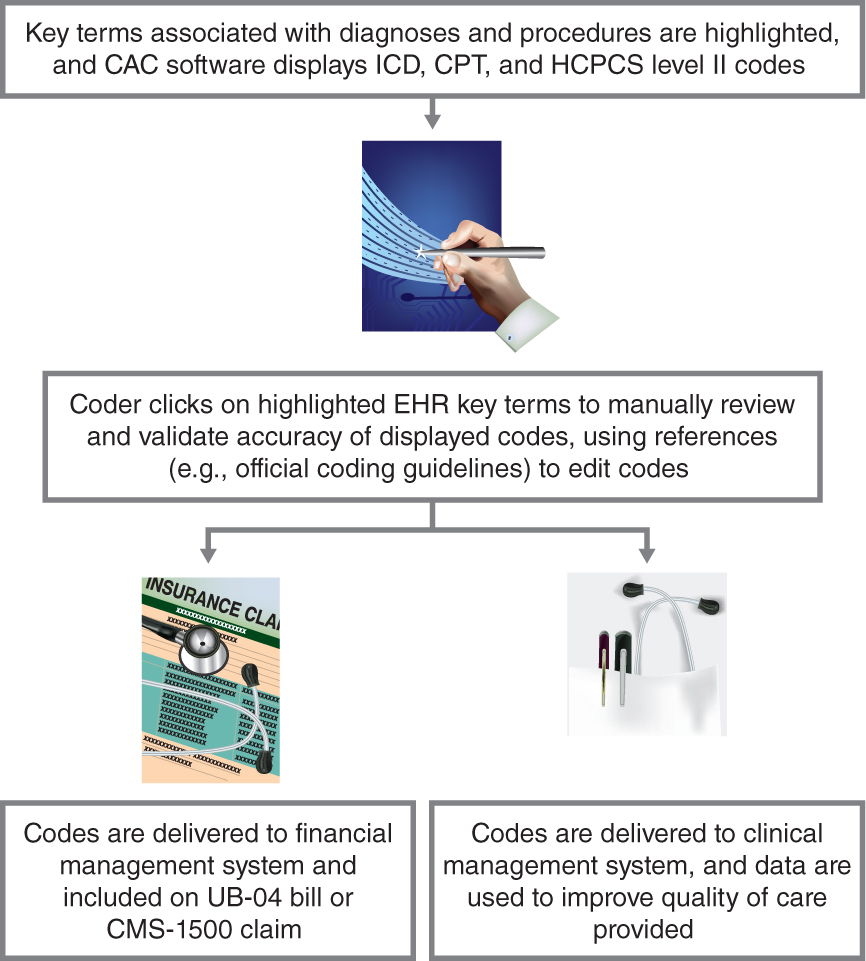 Mandatory Reporting of ICD-10-CM and ICD-10-PCS
Medicare Catastrophic Coverage Act of 1988mandated reporting of ICD-9-CM codes onMedicare claims.
Implementation of ICD-10-CM (diseases) andICD-10-PCS (hospital inpatient procedures)codes mandates reporting of ICD-10-CM/PCScodes (instead of ICD-9-CM codes).
Medical Necessity
Determines the extent to which individualswith health conditions receive healthcare services
Reporting diagnosis codes (ICD-10-CM)ensures the medical necessity of proceduresand services (CPT/HCPCS level II) providedto patients during an encounter.
(continues)
Medical Necessity (continued)
Medical necessity—determination thatservice/procedure rendered is reasonableand necessary for diagnosis or treatmentof illness or injury
If scheduled tests, services, or proceduresmight be found medically unnecessary byMedicare, patient must sign advancebeneficiary notice (ABN).
Medical Necessity (continued)
Encounter—face-to-face contact betweenpatient and health care provider who assessesand treats patient’s condition
Thus, medical necessity is the measure ofwhether a health care procedure or service isappropriate for the diagnosis and/or treatmentof a condition.
ICD-10-CM Coding Conventions
Format and typeface
Eponyms
Abbreviations
Punctuation
Tables
Includes notes
Excludes notes
Inclusion terms
Other, other specified, and unspecified codes
Etiology rules
Manifestation rules
And
Due to
With
Cross-references
See
See also
See category
See condition
Format and Typeface
ICD-10-CM index uses an indented formatfor ease in reference.
ICD-10-CM index subterms are indentedtwo spaces.
Second and third qualifiers associated withthe main term are further indented by twoand four spaces, respectively.
(continues)
Format and Typeface (continued)
If an index entry requires more than one line,additional text is printed on the next line andindented five spaces.
In the ICD-10-CM tabular list, additionalterms are indented below the term to whichthey are linked.
Format and Typeface (continued)
If a tabular list definition or disease requiresmore than one line, additional text is printedon next line and indented five spaces.
Boldface type is used for main term entriesin the index. 
Boldface type is used for all tabular listcodes and descriptions of codes.
Format and Typeface (continued)
Italicized type is used for all tabular listexclusion notes.
Italicized type is used to identifymanifestation codes, which are neverreported as the first-listed diagnosis.
Eponyms
Eponym—disease or syndrome named fora person
Listed in alphabetical sequence as mainterms in the index
Listed as subterms below main terms suchas Disease or Syndrome
Tabular list usually includes eponym incode description.
Abbreviations
NEC (not elsewhere classifiable)
Means “other” or “other specified”
Identifies codes that are assigned when informationneeded to assign a more specific code cannot be located
NOS (not otherwise specified)
Equivalent of unspecified
Identifies codes that are to be assigned when informationneeded to assign a more specific code cannot be obtainedfrom provider
Punctuation
Colon
Used after incomplete term or phrase in index and tabularlist when one or more modifiers (additional terms) isneeded to assign a code
Parentheses
Used in index and tabular list to enclose nonessentialmodifiers (supplementary words that may be present in orabsent from physician statement of disease or procedurewithout affecting code number assigned)
(continues)
Punctuation (continued)
Slanted brackets
Used in index to identify manifestation codes
Used in index and tabular list to enclose abbreviations,synonyms, alternative wording, or explanatory phrases
Manifestation
Condition that occurs as the result of another condition
Manifestation codes are always reported as secondary codes.
Code and description may or may not appear in italicsin tabular list.
Tables
Table of Neoplasms—alphabetical index ofanatomic sites that categorize tumors as:
Malignant primary
Malignant secondary
Malignant in situ
Benign
Of uncertain behavior
Of unspecified nature
(continues)
Tables (continued)
Table of Drugs and Chemicals—alphabeticalindex of medicinal, chemical, and biologicalsubstances that result in poisonings andadverse effects
Includes Notes, Excludes Notes, and Inclusion Terms
Includes Note—appears in tabular lists belowcertain categories to define, clarify, or giveexamples of the content of a code category
Excludes1 Note—“pure” excludes
Means “Not coded here”
Indicates mutually exclusive codes
Two conditions that cannot be reported together
(continues)
Includes Notes, Excludes Notes, and Inclusion Terms (continued)
Excludes2 Note
Means “not included here”
Indicates that, although excluded condition is notclassified as part of condition excluded from, a patientmight be diagnosed with all conditions at the same time
When Excludes2 note appears under a code, it may beacceptable to assign both the code and the excludedcode(s) together if supported by documentation.
Includes Notes, Excludes Notes, and Inclusion Terms (continued)
Inclusion Terms
Located below certain codes in the tabular list
Indicate some conditions for which that code numbermay be assigned
May be synonyms of the code title
For other specified codes, inclusion terms provide list ofconditions included within a classification code.
Lists of inclusion terms in tabular lists is not exhaustive—Refer to index for additional terms.
Other, Other Specified, and Unspecified Codes
Other and other specified codes
Assigned when documentation provides detail for whichspecific code does not exist in ICD-10-CM
Index entries that contain NEC are classified to “other”codes in tabular list.
Index entries represent specific disease entities for whichno specific code exists in the tabular list, so the term isincluded within an “other” code.
(continues)
Other, Other Specified, and Unspecified Codes (continued)
Unspecified codes
Assigned when documentation is insufficient
Ask provider to document additional information.
When tabular list category does not contain unspecifiedcode, an other specified code may represent both otherand unspecified. 
Other and unspecified category and subcategorycodes require assignment of extra character(s) toclassify condition.
Etiology and Manifestation Rules
Code first underlying disease.
Code first underlying disease, such as
Code, if applicable, any causal condition first.
Use additional code.
In diseases classified elsewhere
And
And as contained in tabular list categorytitles and code descriptions means and/or.
Example: Subcategory code H61.0,Chondritis and perichondritis of external ear,is interpreted as:
Chondritis of external ear
Perichondritis of external ear
Chondritis and perichondritis of external ear
Due To
Located in index, in alphabetical order belowmain term
Indicates presence of cause-and-effectrelationship between two conditions
When index includes due to as subterm, codeis assigned only if physician documentedcausal relationship between two conditions.
In
Located in index, in alphabetical orderbelow main term
Indicates presence of cause-and-effectrelationship between two conditions
To assign a code from the list of qualifiersbelow the word in, physician must documentboth conditions.
With
Located in index, immediately belowmain term
Means associated with or due to
To assign a code from the list of qualifiersbelow the word with, physician mustdocument both conditions.
Cross-References
See
Located after index main term
Directs coder to refer to another index term tolocate code
Coder must go to the referenced main term to locatecorrect code.
(continues)
Cross-References (continued)
See also
Located after index main term or subterm
Directs coder to another main term (or subterm) thatmay provide additional useful index entries
Does not have to be followed if original main term(or subterm) provides correct code
Cross-References (continued)
See category
Directs coder to tabular list, where code can beselected from the options provided
See condition
Directs coder to main term for condition
Found in disease index
ICD-10-CM Index to Diseases and Injuries
Alphabetical listing of terms andcorresponding codes, which include:
Specific illnesses
Injuries
Eponyms
Abbreviations
Other descriptive diagnostic terms
ICD-10-CM Index to Diseases and Injuries (partial listing)
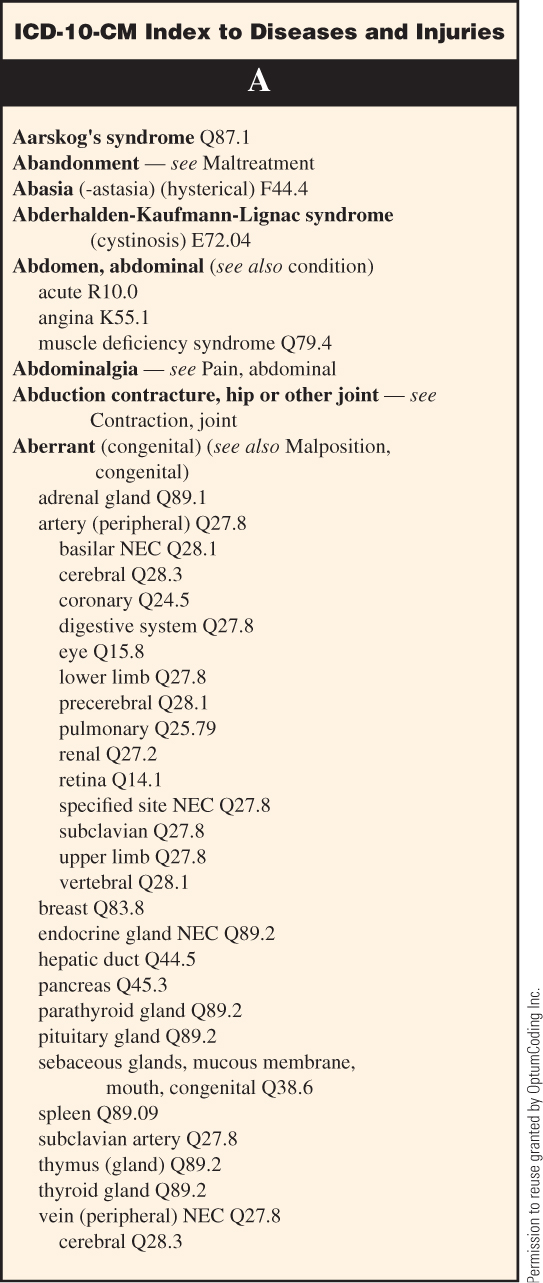 Main Terms
Boldfaced
Listed in alphabetical order
Hyphens within main terms are ignored.
Single space within a main term is notignored.
(continues)
Main Terms (continued)
Nonessential qualifiers
Supplementary words located in parentheses aftermain term
Do not have to be included in diagnostic statement forcode to be assigned
Qualifiers
Supplementary terms
Further modify subterms and other qualifiers
Subterms
Also called essential modifiers
Qualify main term by listing alternative sites,etiology, and clinical status
Indented two spaces under main term
Second qualifiers are indented two spacesunder subterm.
(continues)
Subterms (continued)
Third qualifiers are indented two spacesunder second qualifier.
Fourth qualifiers are indented two spacesunder third qualifier.
When moving from bottom of one columnto top of next, main term will be repeatedand followed by—continued.
Display of ICD-10-CM Index Main Terms, Subterms, and Qualifiers
Table of Neoplasms
Neoplasms are tumors in which cellreproduction is out of control.
Providers specify whether tumor is:
Benign (noncancerous)
Malignant (cancerous)
Invasive (spreads to other parts of body)
Refer to pathology report for clarificationof diagnosis.
(continues)
Table of Neoplasms (continued)
Lesion—discontinuity of tissue, which mayor may not be malignant
Index entries for lesion contain subtermsaccording to anatomic site.
Term lesion is referenced only if diagnosticstatement does not confirm malignancy.
Table of Neoplasms (continued)
Following conditions are examples of benignlesions and are listed as index main terms:
Adenosis
Cyst
Dysplasia
Mass
NOTE:  If neoplasm is used in diagnostic statement, refer toTable of Neoplasms (not index entry for mass).
Polyp
Table of Neoplasms (continued)
Indexed by anatomic site
Neoplasm classifications:
Primary malignancy
Secondary malignancy
Carcinoma in situ
Benign
Uncertain behavior
Unspecified nature
Table of Neoplasms (portion)
Primary Malignancy
Malignancy is coded as primary site ifdiagnosis documents:
Metastatic from a site
Spread from a site
Primary neoplasm of a site
Malignancy for which no specific classificationis documented
Recurrent tumor
Secondary Malignancy
Described as metastatic
Indicates that primary cancer has spread(metastasized) to another part of body
Sequencing of neoplasm codes depends onwhether primary or secondary cancer is being:
Managed
Treated
(continues)
Secondary Malignancy (continued)
Cancer described as metastatic from a site isprimary of that site.
Assign one code to primary neoplasm.
Assign second code to: 
Secondary neoplasm of the specified site (if secondarysite is known)
Unspecified site (if secondary site is unknown)
Secondary Malignancy (continued)
Cancer described as metastatic to a site isconsidered secondary of that site.
Assign one code to secondary site.
Assign second code to:
Specified primary site (if primary site is known)
Unspecified site (if primary site is unknown)
Secondary Malignancy (continued)
When anatomic sites are documentedas metastatic:
Assign secondary neoplasm code(s) to those sites.
Assign unspecified site code to primary malignantneoplasm.
Secondary Malignancy (continued)
If diagnostic statement does not specifywhether neoplasm site is primary orsecondary, code site as primary.
Unless documented site is bone, brain, diaphragm, heart,liver, lymph nodes, mediastinum, meninges, peritoneum,pleura, retroperitoneum, or spinal cord
The above sites are considered secondary sites unlessthe physician specifies that they are primary.
Anatomic Site Is Not Documented
If cancer diagnosis does not containdocumentation of the anatomic site, but the 
   term metastatic is documented
Assign codes for unspecified site for both primaryand secondary sites.
Primary Malignant Site Is No Longer Present
If primary site of malignancy is nolonger present:
Do not assign the code for “primary of unspecified site”.
Instead, classify previous primary site by assigningappropriate code from category Z85 (Personal historyof malignant neoplasm).
Contiguous or Overlapping Sites
Contiguous sites
Also called overlapping sites
Occur when origin of tumor (primary site) involvestwo adjacent sites
Neoplasms with overlapping site boundaries areclassified to fourth-digit subcategory .8, Other.
Re-excision of Tumors
Occurs when pathology report  recommendssurgeon perform second excision to widenmargins of original tumor site
Ensures all tumor cells were removed
Ensures clear border (margin) of normaltissue surrounding excised specimen
(continues)
Re-excision of Tumors (continued)
Use diagnostic statement found in reportof original excision to code reasonfor re-excision.
Pathology report for re-excision may notspecify malignancy, but patient is still undertreatment for original neoplasm.
Table of Drugs and Chemicals
Alphabetical index of medicinal, chemical,and biological substances that result inpoisonings and adverse effects
First column lists generic names of drugsand chemicals.
Next six columns classify poisonings,adverse effects, and underdosing.
(continues)
Table of Drugs and Chemicals (continued)
Six columns of codes included for:
Poisoning: accidental (unintentional)
Poisoning: intentional (self-harm)
Poisoning: assault 
Poisoning: undetermined
Adverse effect
Underdosing
Table of Drugs and Chemicals (portion)
Index to External Causes
Arranged in alphabetical order by main termto indicate event
Secondary codes for use in any healthcare setting
Intended to provide data for injury researchand evaluation of injury prevention strategies
(continues)
Index to External Causes(continued)
Assigned to capture:
Cause of injury
Activity being performed
Place of occurrence
Status at the time of injury
Index to External Causes(continued)
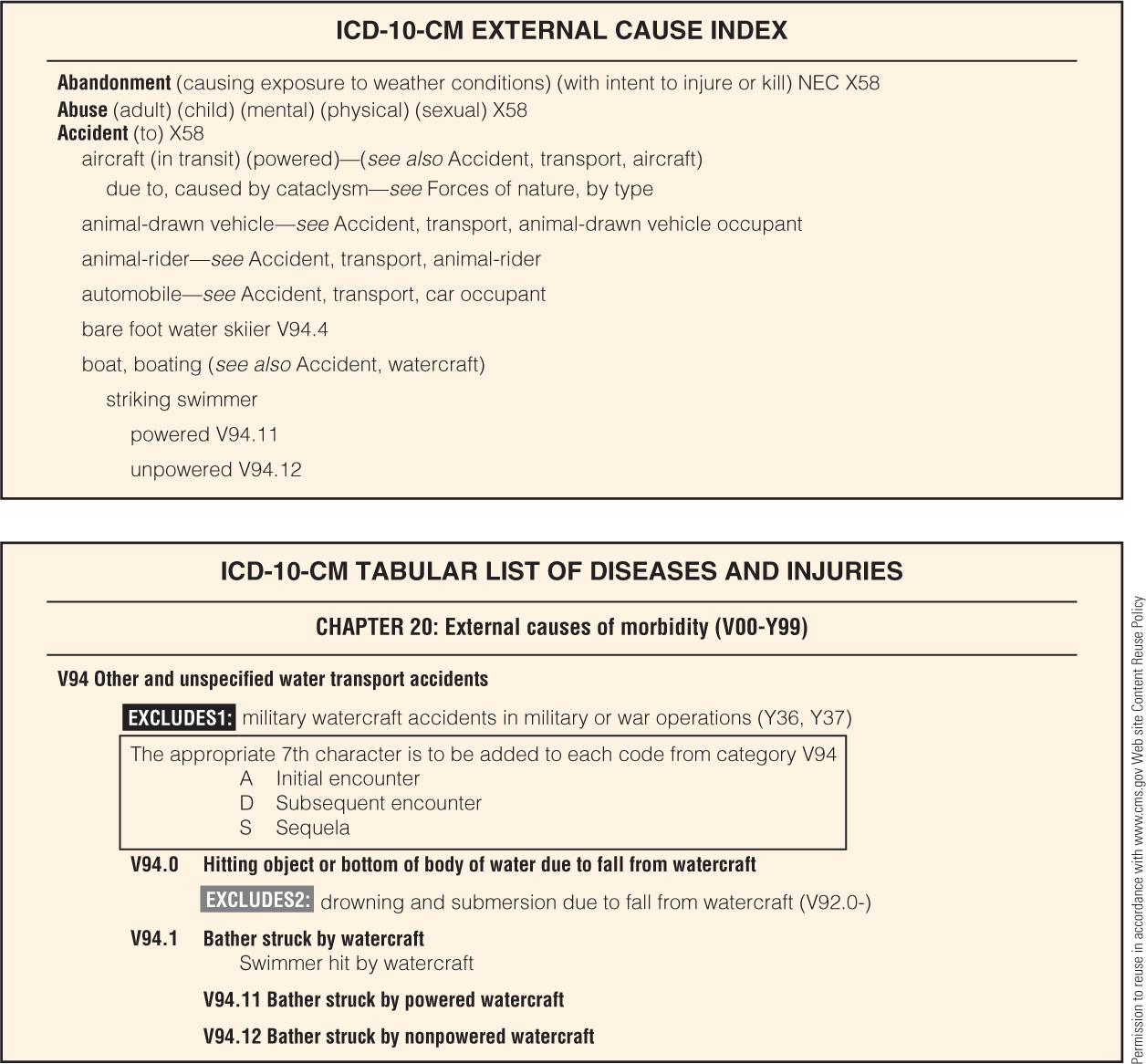 Using the Index to Diseases and Injuries
Locate main term in index.
If instructional phrase—See condition isfound after main term, descriptive term oranatomic site has been mistakenlyreferenced instead of disorder or diseasedocumented in diagnostic statement.
(continues)
Using the Index to Diseases and Injuries (continued)
When condition in diagnostic statement isnot easily found in index, use main termsbelow to locate code.
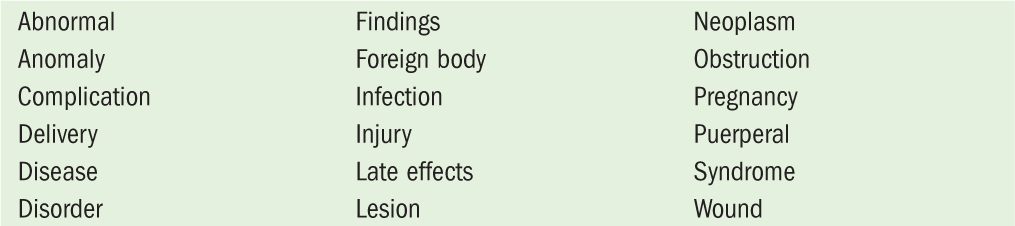 Using the Index to Diseases and Injuries (continued)
Sometimes terms found in index are notfound in tabular list when code number isreviewed for verification.
Trust the index—concept that there are more termslisted in index than in tabular list, so “trust the index”and go to the code indicated
ICD-10-CM Tabular List of Diseases and Injuries
Chronological list of codes containedwithin 21 chapters
Based on body system or condition
Organized within:
Major topic headings
Categories, subcategories, and codes
Structure of ICD-10-CM Codes
Three-character categories
Four-, five-, or six-character subcategories
Four-, five-, six-, or seven-character codes,which contain letters and numbers
Each level of subdivision within a categoryis called a subcategory.
Final level of subdivision is a code.
Use of ICD-10-CM Codes for Reporting Purposes
Only codes are permissible, not categoriesor subcategories.
Any applicable seventh character is required.
(continues)
Use of ICD-10-CM Codes for Reporting Purposes (continued)
Placeholder character
ICD-10-CM utilizes character “x” as fifth-characterplaceholder for certain six-character codes.
Allows for future expansion without disturbingsix-character structure (e.g., H62.8x1)
When a placeholder exists, the x must be entered for thecode to be considered a valid code.
Use of ICD-10-CM Codes for Reporting Purposes (continued)
Seventh characters
Certain categories contain applicable seventh characters.
Required for all codes within category (or as instructed bynotes in tabular list)
Seventh character must always be located inseventh-character data field.
If code that requires a seventh character is not sixcharacters in length, placeholder x is entered to fill inthe empty character.
ICD-10-CM Tabular List of Diseases and Injuries (sample)
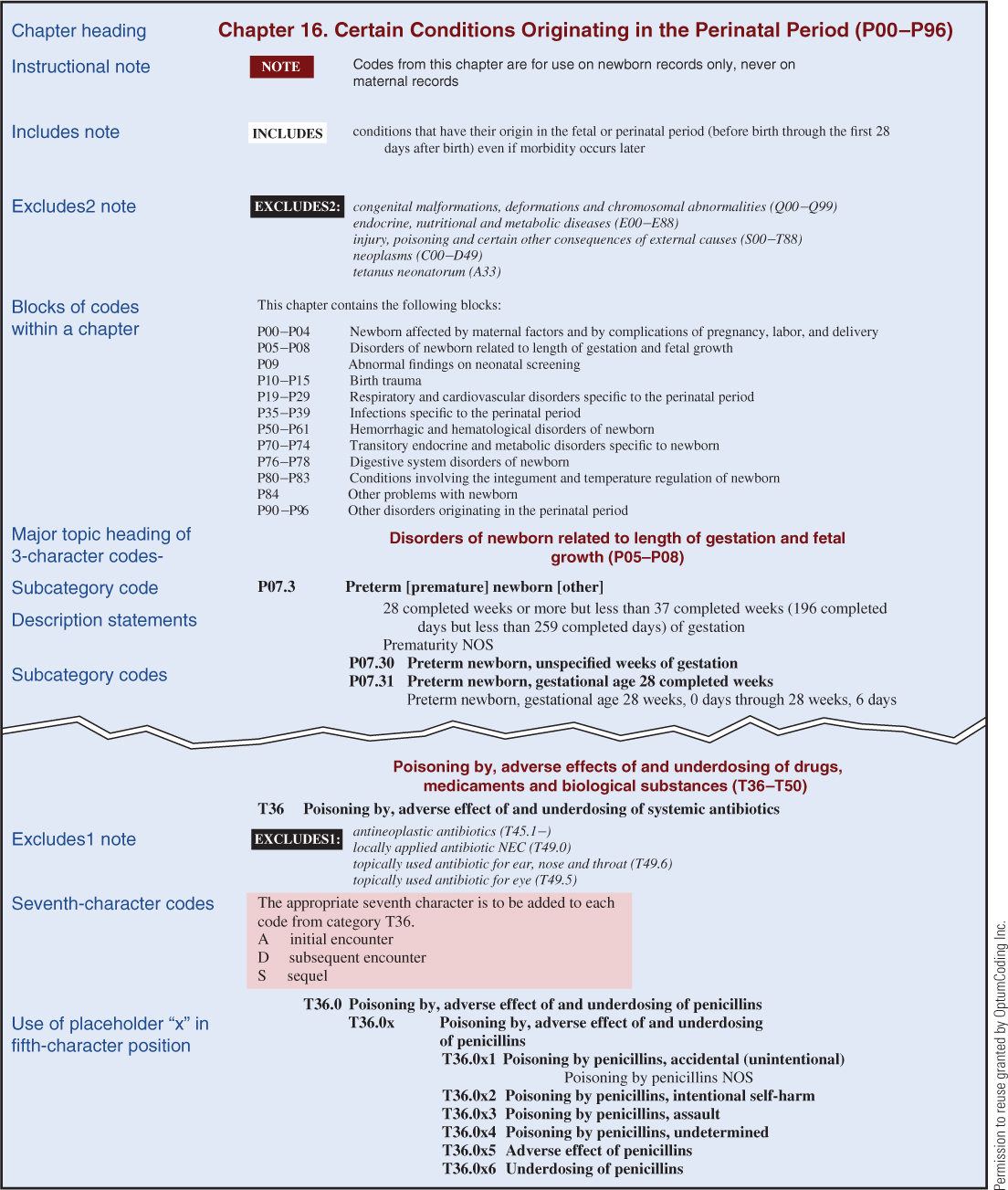 ICD-10-CM External Cause Codes
The following are incorporated into 
    ICD-10-CM tabular list:
Injury, Poisoning, and Certain Other Consequencesof External Causes (Chapter 19) (S and T codes)
External Causes of Morbidity (Chapter 20) (V–Y codes)
Reported for:
Environmental events
Industrial accidents
Injuries inflicted by criminal activity
(continues)
ICD-10-CM External Cause Codes (continued)
External cause codes do not directly impactreimbursement to provider.
However, such codes can expedite insuranceclaims processing.
External cause codes indicate circumstancesrelated to an injury.
Factors Influencing Health Status and Contact with Health Services
Incorporated into tabular list
Located in Chapter 21 (Z codes) (Z00-Z99)
Last chapter of the ICD-10-CM tabular list
Codes are reported for patient encounterswhen circumstance other than disease orinjury is documented (e.g., well-child visit).
ICD-10-CM Tabular List of Diseases and Injuries (Z codes)
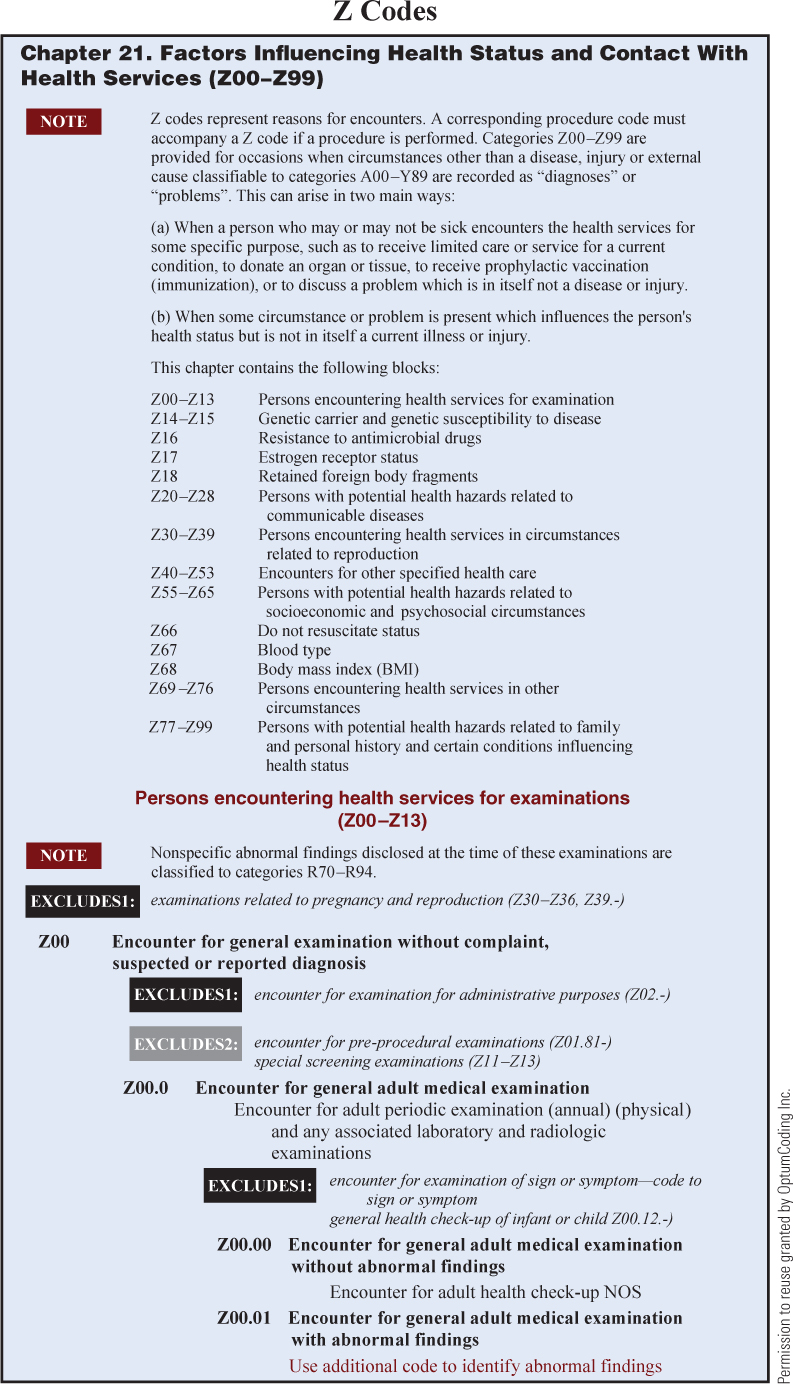 Morphology of Neoplasm Codes
Morphology—tissue type of neoplasm
	EXAMPLES: adenocarcinoma, sarcoma
Not reported on insurance claims
Reported to state cancer registries
ICD-O-3 is used to assign morphology codes.
(continues)
Morphology of Neoplasm Codes (continued)
Contain five digits, preceded by letter M
Range is from M8000/0 to M9989/3.
First four digits (e.g., M8000) indicatespecific histologic term.
Morphology of Neoplasm Codes (continued)
Fifth digit, after slash, is behavior code.
Indicates whether tumor is:
Malignant
Benign
In situ
Uncertain whether malignant or benign
Separate one-digit code is assigned forhistologic grading to indicate differentiation.
ICD-10-CM/PCS Official Guidelines for Coding and Reporting
Prepared by CMS and NCHS
Approved by Cooperating Parties forICD-10-CM and ICD-10-PCS, which include: 
CMS, NCHS, AHA, and AHIMA
Rules that accompany ICD-10-CM/PCScoding conventions and instructions
(continues)
ICD-10-CM/PCS Official Guidelines for Coding and Reporting (continued)
Joint effort between the health care providerand the coder is essential for completeand accurate:
Documentation
Code assignment
Reporting of diagnoses and procedures
ICD-10-CM/PCS Official Guidelines for Coding and Reporting (continued)
Official guidelines use the terms:
Encounter—indicates all health care settings, includinginpatient hospital admissions
Provider—refers to physicians and qualified health carepractitioners who are legally accountable for establishingthe patient’s diagnosis
ICD-10-CM/PCS Official Guidelines for Coding and Reporting (continued)
ICD-10-CM official guidelines organized as:
Section I: Conventions, general coding guidelines, andchapter-specific guidelines
Section II: Selection of principal diagnosis
Section III: Reporting additional diagnoses
Section IV: Diagnostic coding and reporting guidelinesfor outpatient services
Appendix I: Present on admission reporting guidelines
ICD-10-CM/PCS Official Guidelines for Coding and Reporting (continued)
ICD-10-PCS official guidelines areorganized according to:
Conventions
Medical and surgical section guidelines
Obstetrics section guidelines
ICD-10-CM Diagnostic Coding and Reporting Guidelines for Outpatient Services
Selection of first-listed condition
Codes from A00–T88, Z00–Z99
Accurate reporting of ICD-10-CM codes
Codes that describe signs and symptoms
(continues)
ICD-10-CM Diagnostic Coding and Reporting Guidelines for Outpatient Services(continued)
Codes that describe signs and symptoms
Encounters for circumstances other than adisease or injury (Z codes)
Level of detail in coding
ICD-10-CM Diagnostic Coding and Reporting Guidelines for Outpatient Services(continued)
ICD-10-CM code for diagnosis, condition,problem, or other reason for encounter/visit
Uncertain diagnoses
Qualified diagnoses—suspected, questionable, ruleout, or working diagnosis, or other similar termsindicating uncertainty
ICD-10-CM Diagnostic Coding and Reporting Guidelines for Outpatient Services(continued)
Chronic diseases
Code all documented conditions that coexist
Patients receiving diagnostic services only
ICD-10-CM Diagnostic Coding and Reporting Guidelines for Outpatient Services(continued)
Patients receiving therapeutic services only
Patients receiving preoperative evaluations only
Ambulatory surgery
ICD-10-CM Diagnostic Coding and Reporting Guidelines for Outpatient Services(continued)
Routine outpatient prenatal visits
Encounters for general medical examinationswith abnormal findings
Encounters for routine health screenings